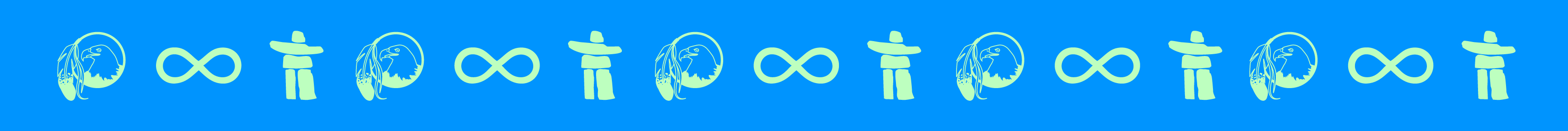 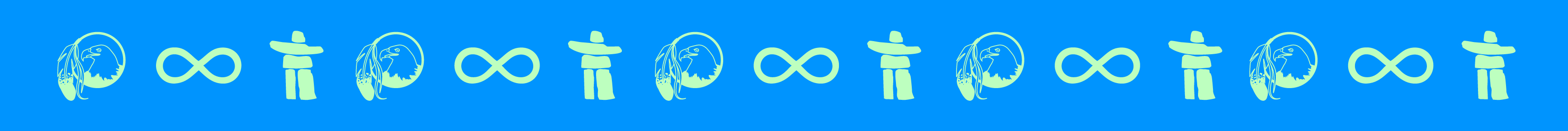 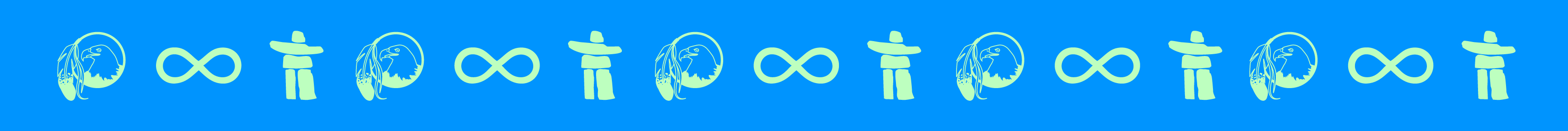 Welcome!
Oki (Blackfoot)
Tansi (Cree)
Aaniin (Ojibwe)
Bienvenue (French)
Binvnu (Michif)
Tunngasugitsi (Inuktitut)
Amboshstich (Stoney Nakoda)
Dadanast’ada (Tsuut’ina)
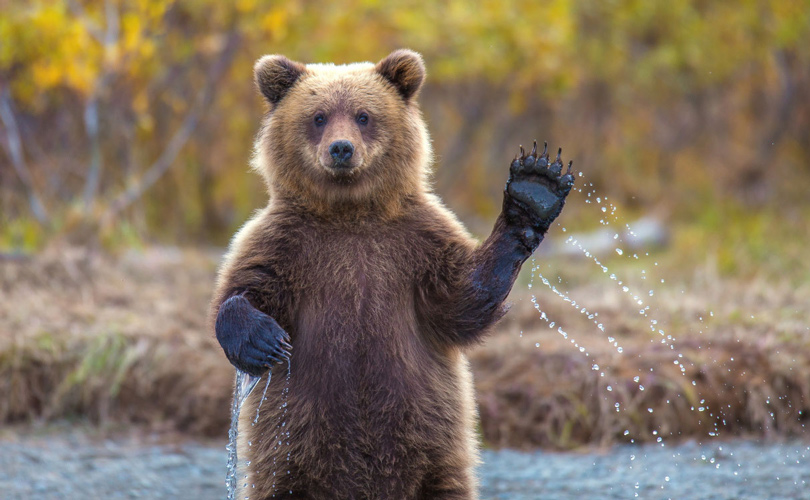 [Speaker Notes: Oki – Hello, welcome
Tansi – Hello, how are you?
Aaniin (ah-nee) – Hello, welcome
Bienvenu - Welcome
Binvnu - Welcome
Tunngasugitsi (Too-nga-su-geet-see) – Welcome
 Amboshstich – Hi, how are things?
Dadanast’ada – Hello to a large group



Introduce ourselves. Have each participant introduce themselves – name, role, where they work, or however they’d like to introduce themselves.]
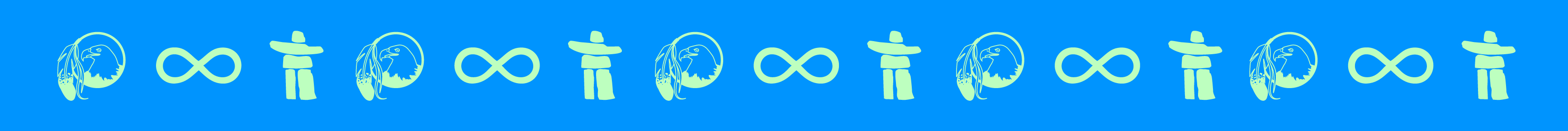 Current Cultural Competency education- AHS
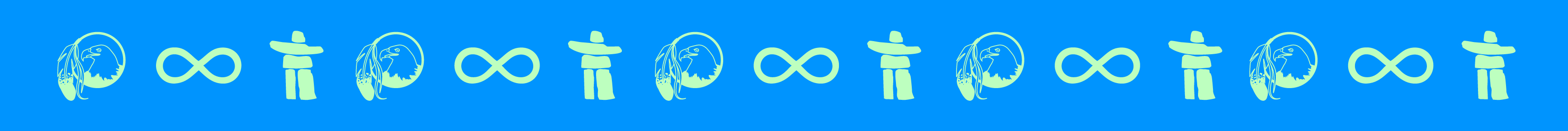 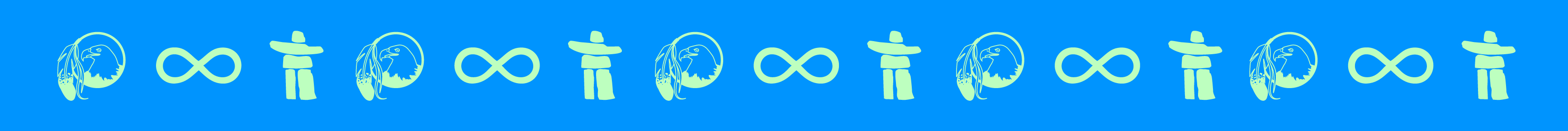 Indigenous Awareness and sensitivity workshop 3.5 hours 
VIA Zoom – registration on MyLearningLink: https://mylearninglink.albertahealthservices.ca/elearning/bins/index.asp 
Search – Indigenous 
Indigenous Awareness and sensitivity e-learning modules 
8 e-learning modules 
https://mylearninglink.albertahealthservices.ca/elearning/bins/index.asp 

Indigenous health resources 
https://insite.albertahealthservices.ca/ihp/Page9219.aspx 
Telehealth series and resources tabs to access 

NEW Curriculum for group learning opportunities 
Request for these presentations by contacting Indigenous.Education@ahs.ca 
Allyship, Two-eyed seeing, Land Acknowledgements, Indigenous Social determinants of health
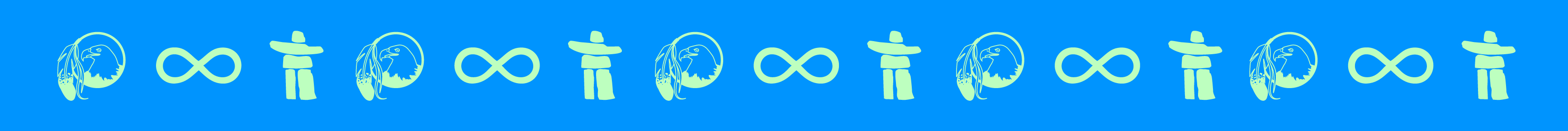 Calgary Zone Indigenous resources
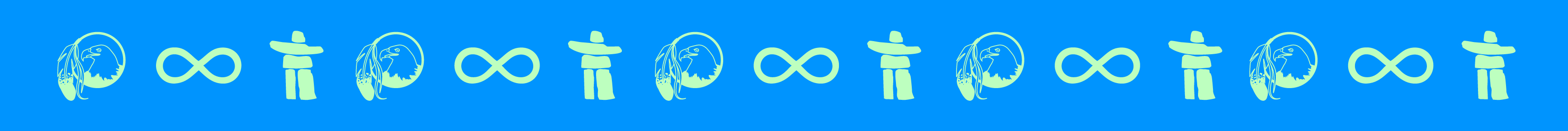 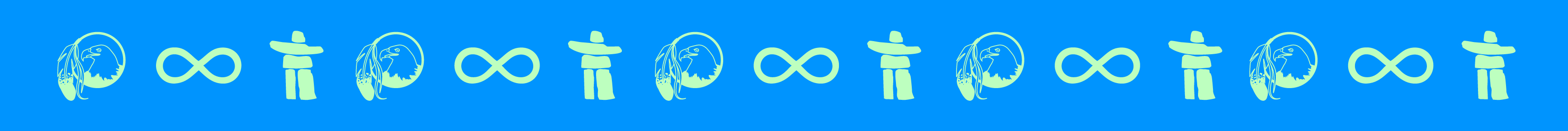 Indigenous Protocol guide
https://insite.albertahealthservices.ca/Main/assets/tms/pp/tms-pp-indigenous-traditional-protocols.pdf#search=Indigenous%20health%20protocol  

Indigenous Peoples and Communities in Alberta
https://insite.albertahealthservices.ca/Main/assets/tms/ihp/tms-ihp-booklet.pdf#search=indigenous%20mental%20health

Calgary Zone Indigenous Action Plan – Digital Stories – 8 stories 
	https://www.albertahealthservices.ca/about/Page13771.aspx
O'tsisina - Joe's Family Story
Calgary Zone Indigenous services
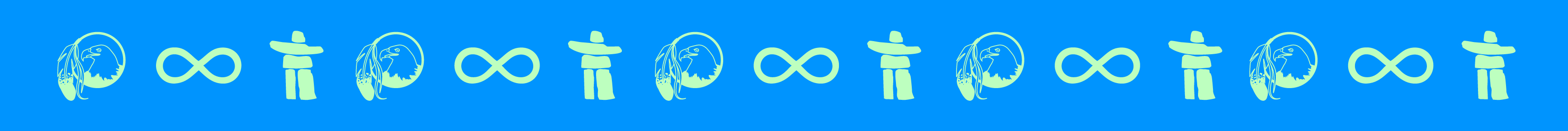 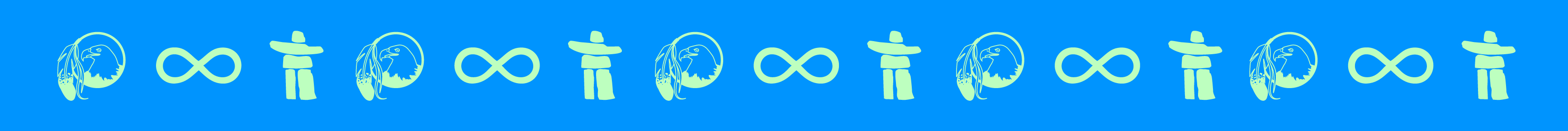 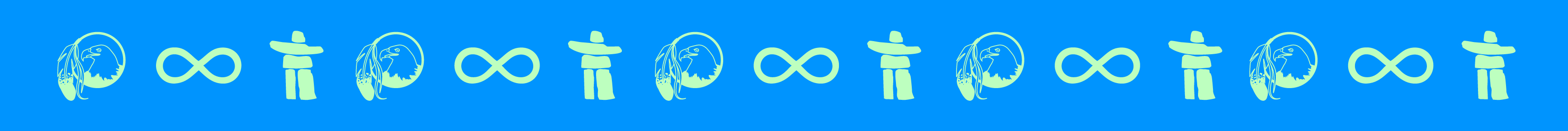 Indigenous Hospital Liaisons/Traditional Wellness Coordinators (Cultural/spiritual liaisons)
https://www.albertahealthservices.ca/findhealth/Service.aspx?serviceAtFacilityId=1126413 

Elbow River Healing Lodge/ Indigenous Mental Health
https://www.youtube.com/watch?v=mX2sL48SSdA&list=PLi1tOF1I5ZoUvse4nEljWZCVGIzk8U8S-&index=8 
Located in Sheldon M. Chumir
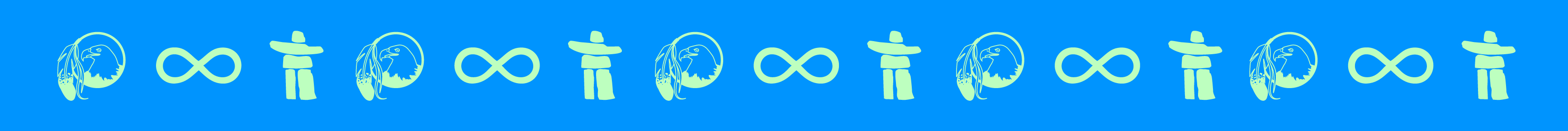 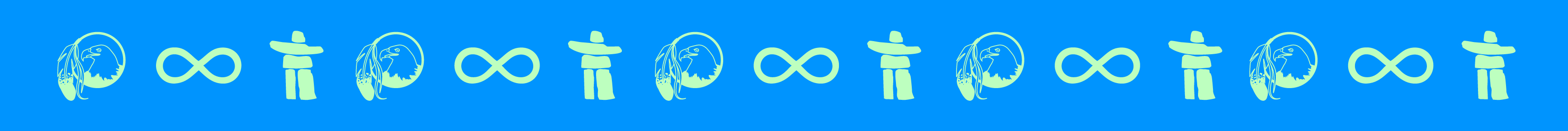 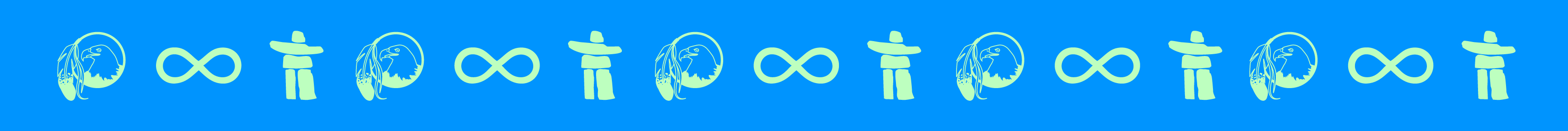 Indigenous Hospital Liaison
What does an Indigenous Hospital Liaison (IHL) do? 
An IHL can: 
• Help you and your family feel comfortable in the hospital
• Make referrals
• Advocate for you and your family
• Help plan and support your discharge from the hospital
• Talk to healthcare providers about Indigenous cultural, spiritual and practices
• Help arrange Indigenous spiritual practices and ceremonies.

Alberta Health Services has a policy to allow spiritual ceremonies. Ask your healthcare provider, IHL, or Spiritual Care Services for more information.

Do I need a referral to see the IHL?
You can ask to see the IHL yourself or you can be referred by: 
• Any healthcare provider
• A family member or support person
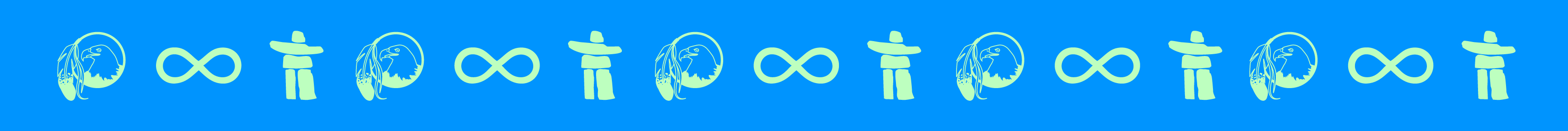 Contact information
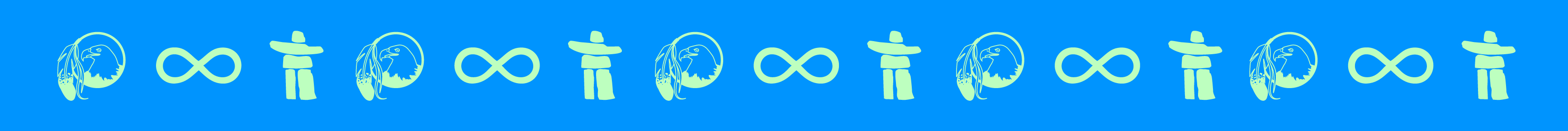 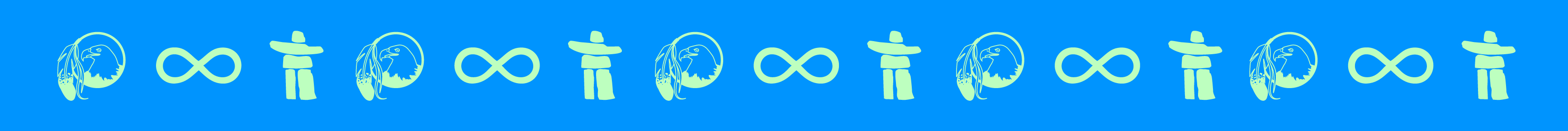 Provincial Indigenous Wellness Core – Calgary Zone – Senior Advisor
Shelley Goforth – shelley.Goforth@albertahealthservices.ca 

Provincial Indigenous Wellness Core – Cultural Competency – Senior Advisor 
Simon Ross – simon.ross@albertahealthservices.ca 

Indigenous Cultural Competency – Education requests 
Indigenous.Education@albertahealthservices.ca